1
Sarah Hartmann, Alexander Haffner
Linked-RDA-Data in der Praxis
2
Linked Library Data
öffentlich zugängliches Netz von strukturierten Informationen
ermöglichen von Suchabfragen
Nachnutzung bereits erschlossener Entitäten
Ausbau kooperativer Katalogisierung
Vermeidung bzw. Reduzierung redundanter Informationen

Bereitstellung von Bibliotheksdaten für nicht-bibliothekarische Community

automatisierte Datenanreicherung von Bibliotheksdaten durch externe Daten
Linked-RDA-Data in der Praxis | SWIB2010
3
Resource Description and Access (RDA)
neuer internationaler Erschließungsstandard
zur Erschließung aller Objekttypen
Ablösung von AACR2, RAK-WB, RSWK
community-übergreifender Standard
Nutzerbedürfnisse stehen im Vordergrund
basiert auf FRBR und FRAD
unabhängig von Metadatenformaten
RDA-Toolkit Veröffentlichung Juni 2010
Fokus auf Relationen, Rollen, kontrolliertem Vokabular
Linked-RDA-Data in der Praxis | SWIB2010
4
RDA-Ontologie
Definition eines Semantic-Web-konformen RDA-Formats durch die DCMI/RDA Task Group
RDA Element Sets (Classes, Properties in RDFS)		
z. B. „Werk“, „Title“, „Content type“
RDA Value Vocabularies (kontrolliertes Vokabular in SKOS)
z. B. „spoken word“ (instance of content type)
http://metadataregistry.org/rdabrowse.htm
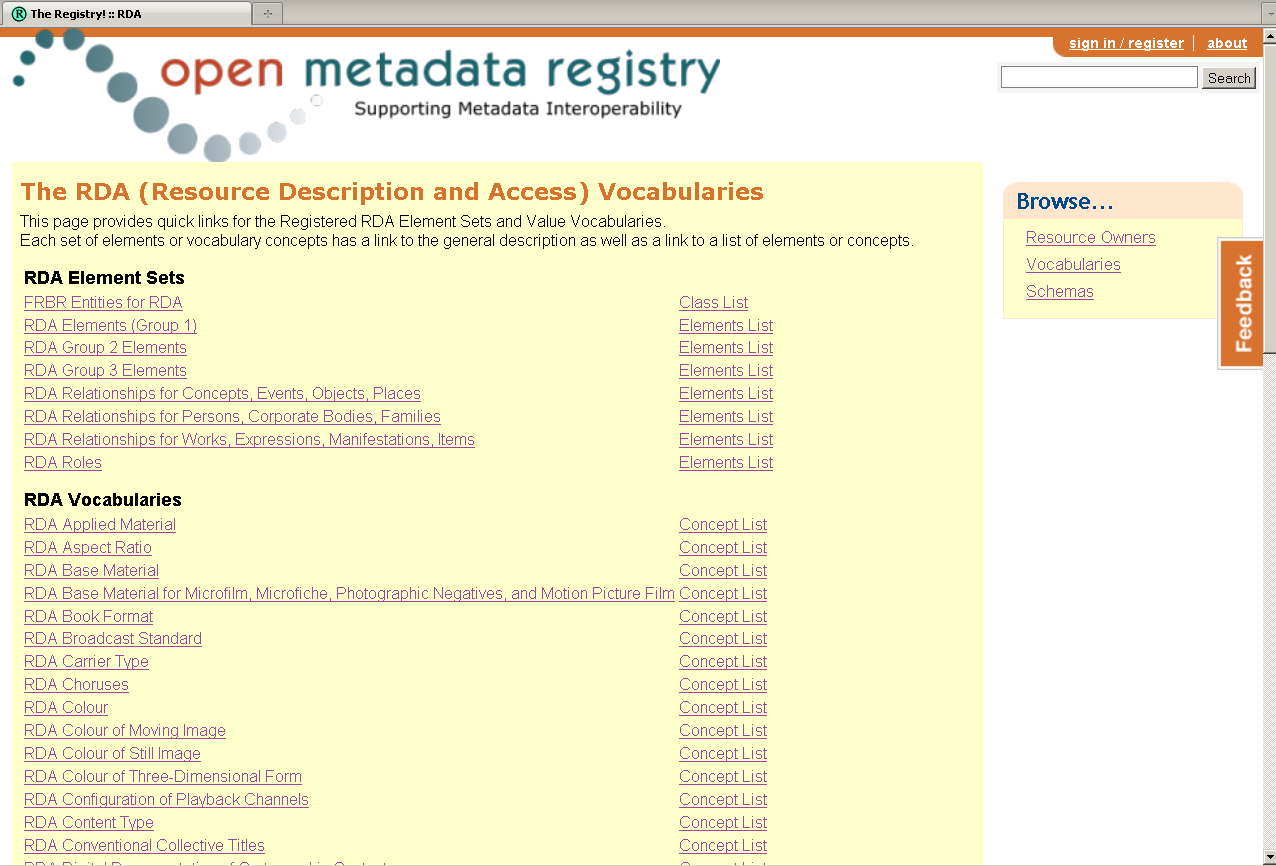 5
RDA-Beispiel
Werk
rda:prefTitleForTheWork:
The body in the library
rda:formOfWork: Romanrda:dateOfWork: 1942
Linked-RDA-Data in der Praxis | SWIB2010
6
Person
rda:prefNameOfThePerson: 
Christie, Agatha 
rda:dateOfBirth: 1890
rda:dateOfDeath: 1976
Werk
rda:prefTitleForTheWork:
The body in the library
rda:formOfWork: Romanrda:dateOfWork: 1942
rdarole:authorWork
Linked-RDA-Data in der Praxis | SWIB2010
7
Person
rda:prefNameOfThePerson: 
Christie, Agatha 
rda:dateOfBirth: 1890
rda:dateOfDeath: 1976
Werk
rda:prefTitleForTheWork:
The body in the library
rda:formOfWork: Romanrda:dateOfWork: 1942
rdarel:expressionOfWork
Expression 1
rda:contentType: Text
rda:languageOfExpression: deutsch
rdarel:expressionManifested
Manifestation 1a
rda:titleProper: Die Tote in der Bibliothek
rda:publicationStatement: Bern : Scherz, 1943
rda:publishersName: Scherz
rda:placeOfPublication: Bern
rda:dateOfPublication: 1943
rda:extentOfText: 205 S.
Linked-RDA-Data in der Praxis | SWIB2010
8
Person
rda:prefNameOfThePerson: 
Christie, Agatha 
rda:dateOfBirth: 1890
rda:dateOfDeath: 1976
Körperschaft
rda:nameOfTheCorporateBody: Scherz-Verlag
rda:placeAssociatedwithTheCorporateBody: Bern
rda:dateOfEstablishment: 1938
Werk
rda:prefTitleForTheWork:
The body in the library
rda:formOfWork: Romanrda:dateOfWork: 1942
Expression 1
rda:contentType: Text
rda:languageOfExpression: deutsch
rdarole:publisher
Manifestation 1a
rda:titleProper: Die Tote in der Bibliothek
rda:publicationStatement: Bern : Scherz, 1943
rda:publishersName: Scherz
rda:placeOfPublication: Bern
rda:dateOfPublication: 1943
rda:extentOfText: 205 S.
Linked-RDA-Data in der Praxis | SWIB2010
9
Person
rda:prefNameOfThePerson: 
Christie, Agatha 
rda:dateOfBirth: 1890
rda:dateOfDeath: 1976
Werk
rda:prefTitleForTheWork:
The body in the library
rda:formOfWork: Romanrda:dateOfWork: 1942
Expression 1
rda:contentType: Text
rda:languageOfExpression: deutsch
Manifestation 1a
rda:titleProper: Die Tote in der Bibliothek
rda:publicationStatement: Bern : Scherz, 1943
rda:publishersName: Scherz
rda:placeOfPublication: Bern
rda:dateOfPublication: 1943
rda:extentOfText: 205 S.
rdarel:exemplarManifested
Exemplar 1a_1
rda:identifier: 1943 A 10661
10
Person
rda:prefNameOfThePerson: 
Christie, Agatha 
rda:dateOfBirth: 1890
rda:dateOfDeath: 1976
Werk
rda:prefTitleForTheWork:
The body in the library
rda:formOfWork: Romanrda:dateOfWork: 1942
Expression 1
rda:contentType: Text
rda:languageOfExpression: deutsch
Expression 2
rda:contentType: gespr. Wort
rda:languageOfExpression: deutsch
Manifestation 1a
rda:titleProper: Die Tote in der Bibliothek
rda:publicationStatement: Bern : Scherz, 1943
rda:publishersName: Scherz
rda:placeOfPublication: Bern
Rda:dateOfPublication: 1943
rda:extentOfText: 205 S.
Manifestation 2a
rda:titleProper: Die Tote in der Bibliothek
rda:publicationStatement: München : Der Hörverl., 2006
rda:publishersName: Der Hörverlag
rda:placeOfPublication: München
rda:dateOfPublication: 2006
Exemplar 2a_1
rda:identifier: 2006 CRA 8675
Exemplar 1a_1
rda:identifier: 1943 A 10661
Exemplar 2a_2
rda:identifier: 2006 CD 3977
11
Linked-RDA-Data-Beispiel
http://istc-international/A02/2009/000001D5/0
rda:form
OfWork
rda:prefTitle
ForThework
The body in the library
Roman
Linked-RDA-Data in der Praxis | SWIB2010
12
Linked-RDA-Data-Beispiel
http://istc-international/A02/2009/000001D5/0
rdaroles:
authorWork
http://viaf.org/viaf/121585442
rda:preferredName
OfThePerson
rda:date
OfBirth
rda:date
OfDeath
Christie, Agatha
1890
1976
Linked-RDA-Data in der Praxis | SWIB2010
13
Linked-RDA-Data-Beispiel
http://istc-international/A02/2009/000001D5/0
rdaroles:
authorWork
http://viaf.org/viaf/121585442
owl:sameas
http://d-nb.info/gnd/118520628
Linked-RDA-Data in der Praxis | SWIB2010
14
Linked-RDA-Data-Beispiel
http://istc-international/A02/2009/000001D5/0
rdarel:expressionOfWork
http://d-nb.info/
expression12345
rda:languageOfExpression
rda:contentType
info:lc/vocabulary/languages/ger
http://RDVocab.info/termList/RDAContentType/1013
Linked-RDA-Data in der Praxis | SWIB2010
15
Linked-RDA-Data-Beispiel
http://istc-international/A02/2009/000001D5/0
rdarel:expressionOfWork
http://d-nb.info/
expression12345
rdarel:expressionManifested
http://d.nb.info/manifestation678
Die Tote in der Bibliothek
rda:titleProper
Linked-RDA-Data in der Praxis | SWIB2010
16
Linked Data Service der DNB
Umsetzung von
individualisierten Personen (PND)
Körperschaften (GKD)
Sachschlagwörtern (SWD)
DDC-Sachgruppen und DDC deutsch
CrissCross-Relationen
Linked-RDA-Data in der Praxis | SWIB2010
17
Verlinkungen und Zahlen
Normdatensätze
Individualisierte Personen (1.797.911)
Körperschaften (1.320.711)
Sachschlagwörter (187.743)
Interne Verlinkungen
Personen -> Personen 
Personen -> Körperschaften
Personen -> Sachschlagwörter (1.059.570)
Körperschaften -> Körperschaften
Körperschaften -> Personen
Körperschaften -> Sachschlagwörter
Sachschlagwörter -> Sachschlagwörter
Externe Verlinkungen
Wikipedia (123.569)
DBpedia (40.136)
VIAF (1.786.975)
LCSH (37.547)
RAMEAU (28.249)
Beschreibung Personen - RDA
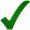 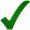 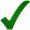 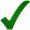 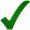 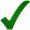 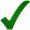 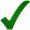 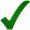 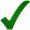 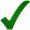 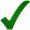 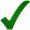 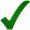 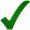 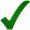 18
19
Beschreibung Personen - RDA
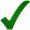 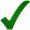 Linked-RDA-Data in der Praxis | SWIB2010
20
Person
gnd:preferredNameForThePerson 
gnd:variantNameForThePerson
rdaGr2:titleOfThePerson
gnd:academicTitleOfThePerson
gnd:studyPathsOfThePerson
rdaGr2:identifierForThePerson
gnd:invalidIdentifierForThePerson
rdaGr2:gender
rdaGr2:dateOfBirth
rdaGr2:dateOfDeath
rdaGr2:placeOfBirth
rdaGr2:placeOfDeath
rdaGr2:placeOfResidence
gnd:countryCodeForThePerson
rdaGr2:languageOfThePerson
rdaGr2:periodOfActivityOfThePerson
rdaGr2:biographicalInformation
rdaGr2:professionOrOccupation
gnd:functionOfThePerson
gnd:publicationOfThePerson
foaf:homepage
foaf:page
rdaRelGr2:relatedPersonPerson
relationship:spouseOf
relationship:parentOf
relationship:siblingOf
relationship:childOf
relationship:grandparentOf
relationship:grandchildOf
rdaRelGr2:relatedCorporateBodyPerson
owl:sameAs
Beschreibung 
Personen - DNB
Linked-RDA-Data in der Praxis | SWIB2010
21
Abbildung von Namensbestandteilen
NameOfPerson
Person
gnd:usedRules 
 gnd:personalName 
 gnd:forename 
 gnd:surname
 gnd:prefix
 gnd:qualifier
 gnd:locQualifier
…
 gnd:preferredNameForThePerson 
 gnd:variantNameForThePerson
 …
1
1..*
Linked-RDA-Data in der Praxis | SWIB2010
Beschreibung Körperschaften - RDA
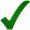 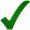 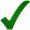 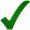 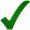 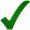 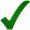 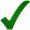 Linked-RDA-Data in der Praxis | SWIB2010
23
Beschreibung Körperschaften - RDA
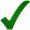 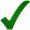 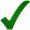 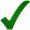 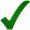 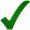 Linked-RDA-Data in der Praxis | SWIB2010
24
Beschreibung Körperschaften - DNB
Corporate Body
gnd:preferredNameForTheCorporateBody
gnd:preferredNameAcronymForTheCorporateBody
rdaGr2:nameOfTheCorporateBody
gnd:variantNameForTheCorporateBody
gnd:variantNameAcronymForTheCorporateBody
rdaGr2:identifierForTheCorporateBody
gnd:invalidIdentifierForTheCorporateBody
rdaGr2:dateOfEstablishment
rdaGr2:dateOfTermination
gnd:countyCodeForTheCorporateBody
rdaGr2:languageOfTheCorporateBody
gnd:functionOfTheCorporateBody
foaf:homepage
rdaRelGr2:hierarchicalSubordinate
rdaRelGr2:hierarchicalSuperior
rdaRelGr2:predecessor
rdaRelGr2:successor
gnd:predecessorWithoutSuccessor
gnd:successorWithoutPredecessor
rdfs:seeAlso
25
Grenzen derzeitiger RDA-Ontologien
Aggregation von Informationen

MARC 21 Beispiel:
	370 ## $eBerlin $s1928 $t1933
	370 ## $eDresden $s1933 $t1939

RDF-Beispiel:
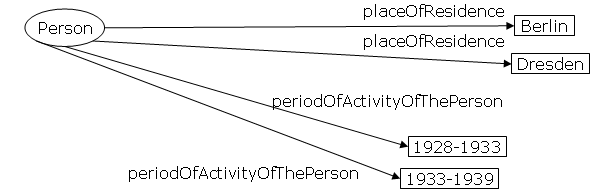 Linked-RDA-Data in der Praxis | SWIB2010
26
Grenzen derzeitiger RDA-Ontologien
Aggregation von Informationen

MARC 21 Beispiel:
	370 ## $eBerlin $s1928 $t1933
	370 ## $eDresden $s1933 $t1939

RDF-Beispiel - Lösungsansatz:
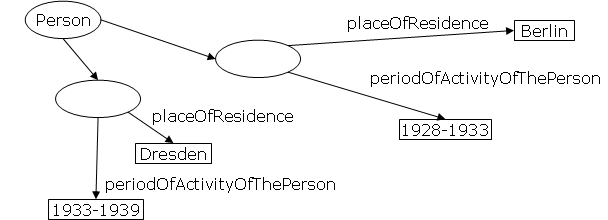 Linked-RDA-Data in der Praxis | SWIB2010
27
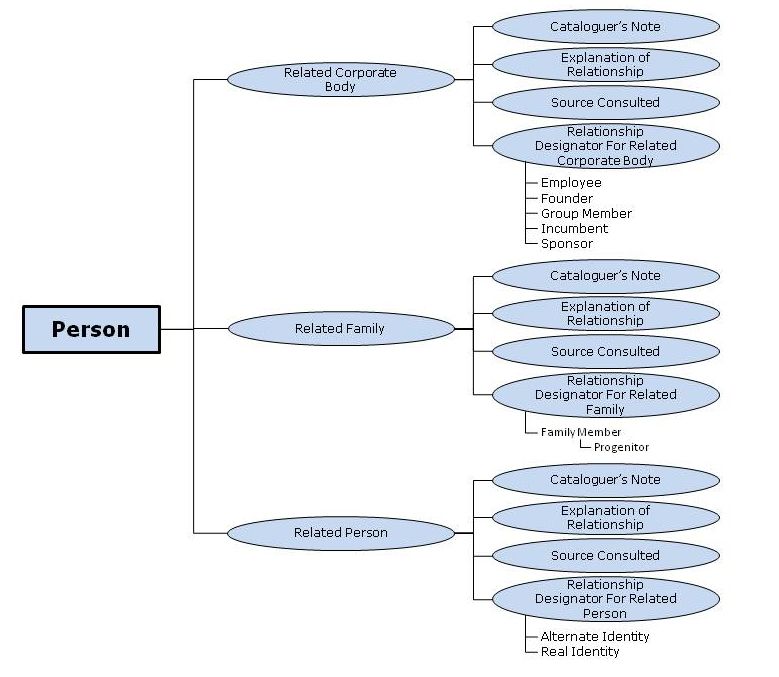 Grenzen derzeitiger RDA-Onto-logien
Meta-Metadaten 
Umsetzung lautRDA-Regelwerk
Linked-RDA-Data in der Praxis | SWIB2010
28
Grenzen derzeitiger RDA-Ontologien
Meta-Metadaten
derzeitige Umsetzung im RDA Element Set:
Person
Employee
Corporate Body
Family Member
Person
Family
Person
Alternate Identity
Person
Linked-RDA-Data in der Praxis | SWIB2010
29
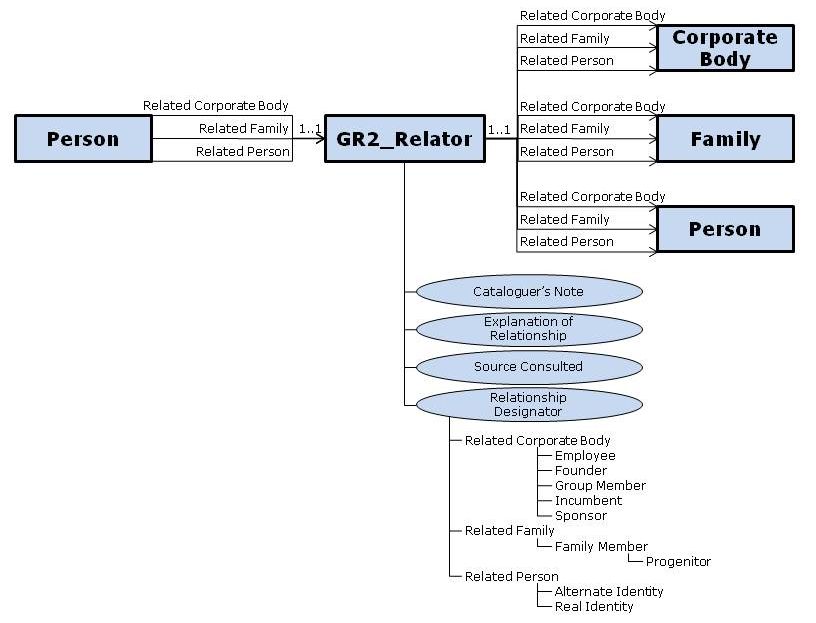 Grenzen derzeitiger RDA-Ontologien
Meta-Metadaten
Potentieller Lösungsansatz
Linked-RDA-Data in der Praxis | SWIB2010
30
Beschreibung Sachschlagwörter – DNB
Subject Headings
skos:prefLabel
skos:altLabel
dcterms:identifier
gnd:invalidIdentifierForTheSubject
skos:definition
skos:scopeNote
gnd:countryCodeForTheSubject
dcterms:language
rdfs:label
gnd:useConceptsInsteadSWD 
skos:broader
skos:related
skos:closeMatch
gnd:hasCoordinatedConceptOf
Linked-RDA-Data in der Praxis | SWIB2010
31
swd:4006111-5
ddc-sg:620
Koordiniertes Konzept
SWD-DDC-Verknüpfung
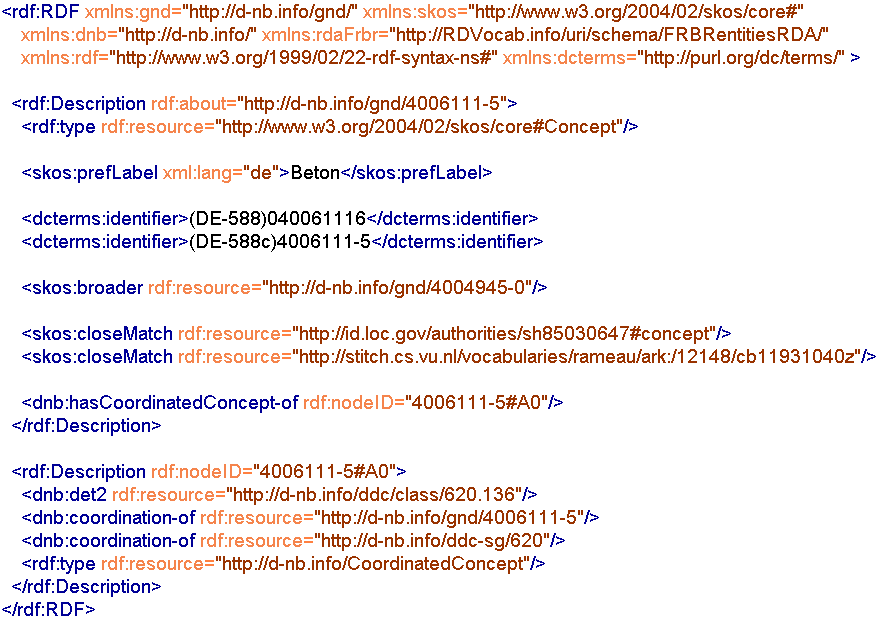 32
Beschreibung Nicht-Deskriptor
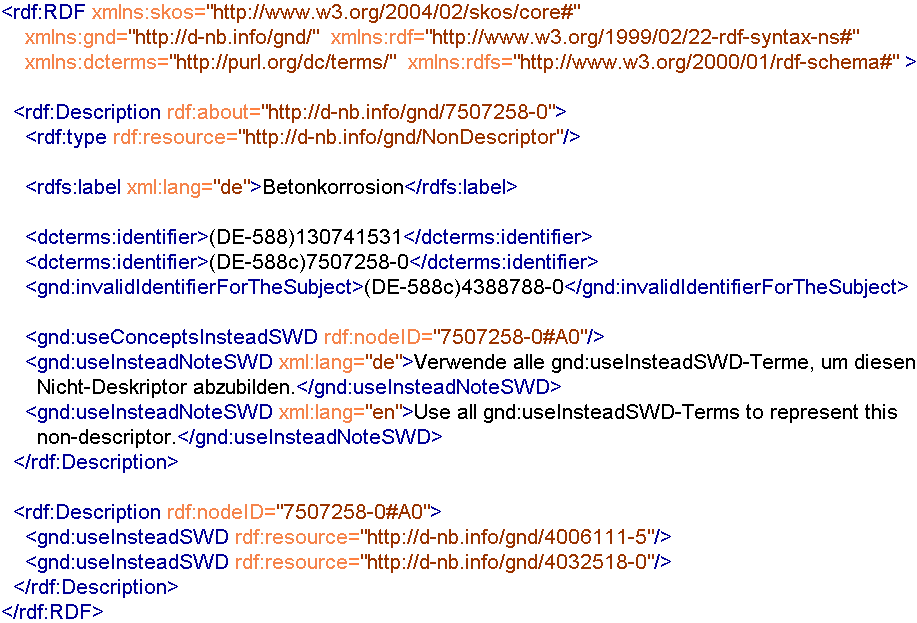 33
Beschreibung Nicht-Deskriptor
Problem der Katalogisierungspraxis:
fehlende Semantik von Nicht-Deskriptoren
Betonkorrosion
Beton
Korrosion
besser wäre
Korrosion
narrower
Betonkorrosion
Beton
related
Linked-RDA-Data in der Praxis | SWIB2010
34
Die Architektur des DNB-LD-Service
hybrider Architekturansatz
Internsystem und Triple-Store
bei Anfrage Konvertierung von RDF-Daten on-the-fly
Überführung der Informationen aus Internformat
Anreicherung von Links zu externen Datenrepräsentationen
Datenbereitstellung
im Portal
Gesamtdatenabzug zum Download
Linked-RDA-Data in der Praxis | SWIB2010
35
Geplante Weiterentwicklung
Ende 2010
Bereitstellung OAI- und SRU-Schnittstelle für RDF
URI-Konzept
2011+
Verlinkung SWD  STW
Aufnahme von nicht-individualisierten Personen und Familien
Verfeinerung der Modellierung für Normdaten
Bereitstellung von Titeldaten
Evaluierung von Triple-Stores zur permanenten Linked-Data-Datenhaltung
Linked-RDA-Data in der Praxis | SWIB2010
[Speaker Notes: - Content negotiation]
36
Bibliografische Daten in RDA
Weg zur FRBRisierung
W_DS1
W_DS2
E_DS1
E_DS2
DS1
DS2
M_DS1
M_DS2
I_DS1
I_DS2
Linked-RDA-Data in der Praxis | SWIB2010
37
Bibliografische Daten in RDA
Weg zur FRBRisierung
W_DS1
W_DS2
E_DS1
E_DS2
DS1
DS2
M_DS1
M_DS2
I_DS1
I_DS2
Linked-RDA-Data in der Praxis | SWIB2010
38
Bibliografische Daten in RDA
Weg zur FRBRisierung
W_DS
newURI
E_DS
newURI
DS1
DS2
M_DS1
M_DS2
I_DS1
I_DS2
Linked-RDA-Data in der Praxis | SWIB2010
39
Fazit und Ausblick
Normdaten als Rückgrat von Linked Library Data
multiple Repräsentationen notwendig? 
Infrastruktur der Zukunft?
dezentrale Datenhaltung und –bereitstellung
zentrale Ankerpunkte als Aggregatoren
Werkzeuge zur RDA-konformen Katalogisierung
Präsentation für den Endnutzer
Linked-RDA-Data in der Praxis | SWIB2010
40
Vielen Dank!

discussion is welcome…


Linked Data Service der Deutschen Nationalbibliothek
http://www.d-nb.de/eng/hilfe/service/linked_data_service.htm
Linked-RDA-Data in der Praxis | SWIB2010